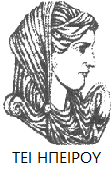 Ελληνική Δημοκρατία
Τεχνολογικό Εκπαιδευτικό Ίδρυμα Ηπείρου
Εμπορικό και Οικονομικό Δίκαιο
Αξιόγραφα
Παππά Βιβή
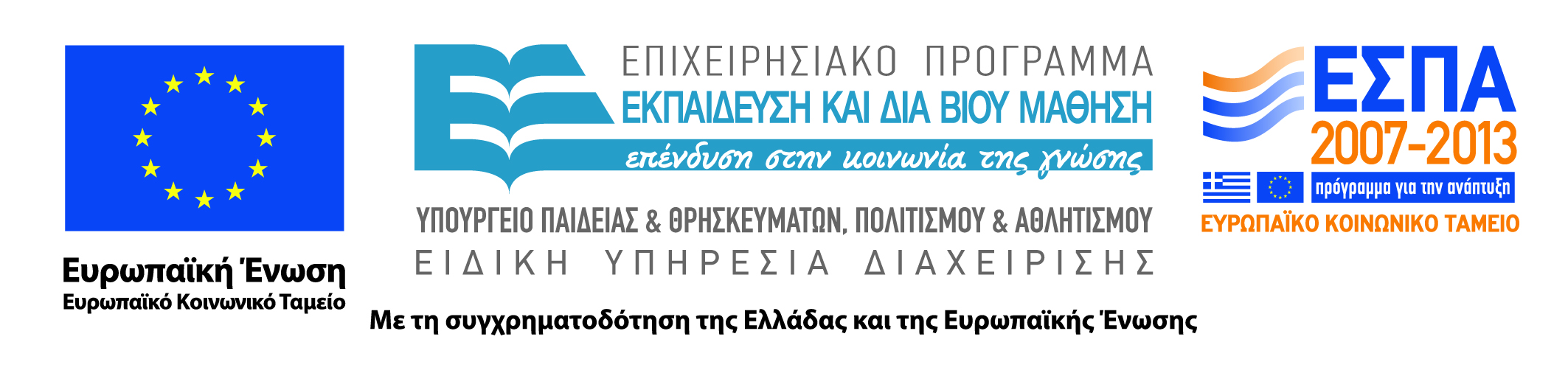 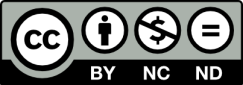 Ανοιχτά Ακαδημαϊκά Μαθήματα στο ΤΕΙ Ηπείρου
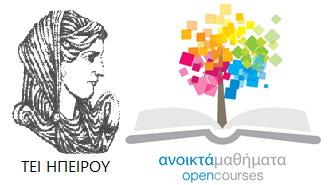 Λογιστικής και Χρηματοοικονομικής
Εμπορικό και Οικονομικό Δίκαιο
Ενότητα 4: Αξιόγραφα - Συναλλαγματική
Παππά Βιβή
Πρέβεζα, 2015
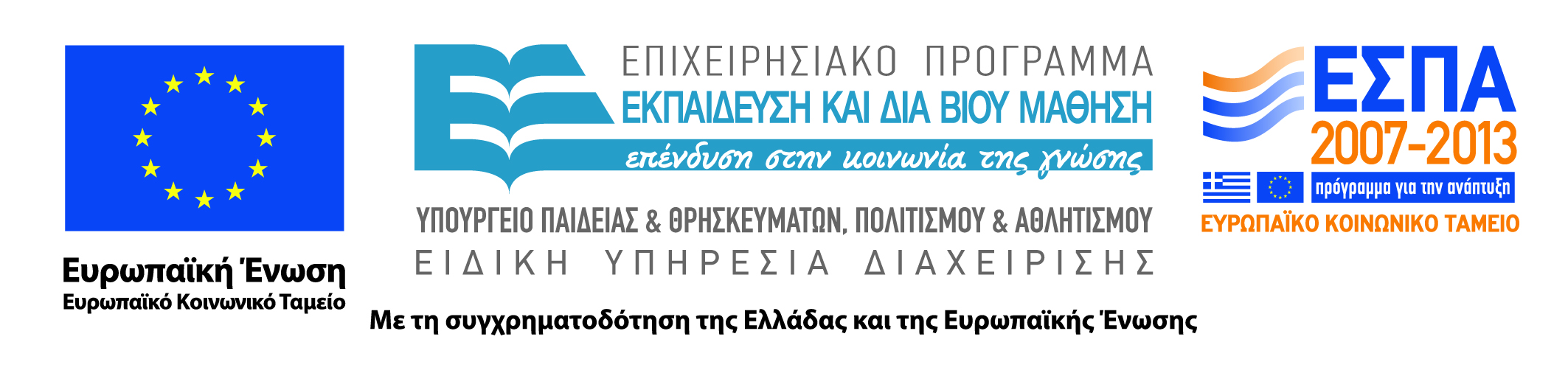 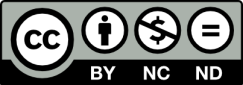 Άδειες Χρήσης
Το παρόν εκπαιδευτικό υλικό υπόκειται σε άδειες χρήσης Creative Commons. 
Για εκπαιδευτικό υλικό, όπως εικόνες, που υπόκειται σε άλλου τύπου άδειας χρήσης, η άδεια χρήσης αναφέρεται ρητώς.
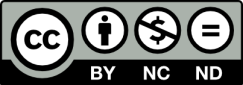 3
Χρηματοδότηση
Το έργο υλοποιείται στο πλαίσιο του Επιχειρησιακού Προγράμματος «Εκπαίδευση και Δια Βίου Μάθηση» και συγχρηματοδοτείται από την Ευρωπαϊκή Ένωση (Ευρωπαϊκό Κοινωνικό Ταμείο) και από εθνικούς πόρους.
Το έργο «Ανοικτά Ακαδημαϊκά Μαθήματα στο TEI Ηπείρου» έχει χρηματοδοτήσει μόνο τη αναδιαμόρφωση του εκπαιδευτικού υλικού.
Το παρόν εκπαιδευτικό υλικό έχει αναπτυχθεί στα πλαίσια του εκπαιδευτικού έργου του διδάσκοντα.
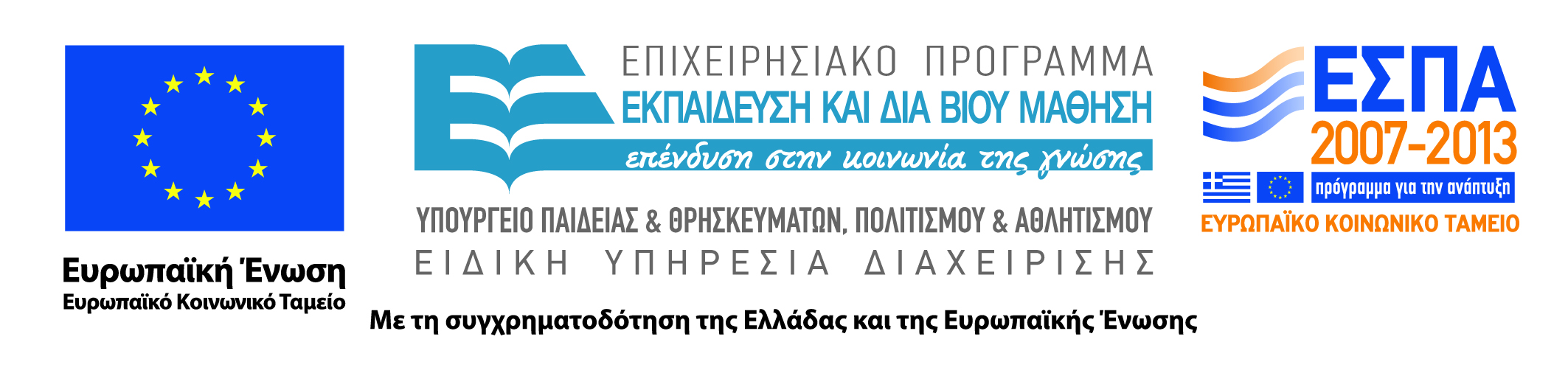 Σκοποί  ενότητας
Τα αξιόγραφα είναι έγγραφα τα οποία ενσωματώνουν ορισμένο δικαίωμα και χρησιμοποιούνται για την διευκόλυνση των εμπορικών συναλλαγών αλλά για την ασφαλέστερη διακίνηση του χρήματος.
Τα έγγραφα αυτά έχουν κάποια βασικά χαρακτηριστικά και τα σημαντικότερα αξιόγραφα σήμερα είναι η συναλλαγματική και η επιταγή. Στην παρούσα ενότητα θα παρουσιάσουμε τα βασικά χαρακτηριστικά της συναλλαγματικής καθώς και τον τρόπο που μεταβιβάζεται.
5
Αξιόγραφα - Συναλλαγματική
Ορισμένα από τα στοιχεία αυτά, όμως, μπορούν να αναπληρωθούν, χωρίς να ακυρώνεται η συναλλαγματική :
Η έλλειψη του χρόνου λήξης δεν επιφέρει ακυρότητα, αλλά την καθιστά συναλλαγματική όψεως. Αν λείπει ο χρόνος λήξης και ο λήπτης την εμφανίσει ο πληρωτής είναι υποχρεωμένος να καταβάλλει.
Η μη αναγραφή του τόπου έκδοσης αναπληρώνεται από τον τόπο που σημειώνεται δίπλα στο όνομα του εκδότη (αν σημειώνεται εκεί τόπος).
Η μη αναγραφή του τόπου πληρωμής αναπληρώνεται από τον τόπο που σημειώνεται δίπλα στο όνομα του πληρωτή.
6
Αξιόγραφα - Συναλλαγματική
Πρόσωπα της συναλλαγματικής
Τα βασικά πρόσωπα της συναλλαγματικής είναι ο εκδότης, ο πληρωτής και ο λήπτης (τριμερής σχέση).
Όμως είναι δυνατόν τα δύο από τα πρόσωπα αυτά να ταυτίζονται, οπότε να έχουμε δύο πρόσωπα στην συναλλαγματική.
7
Αξιόγραφα - Συναλλαγματική
Ο εκδότης μπορεί να είναι ταυτόχρονα και λήπτης της συναλλαγματικής (η συνηθέστερη περίπτωση στην πράξη) ΄΄πληρώσατε σε διαταγή (στον) εμένα του ιδίου.΄΄ π.χ. ο Β οφείλει στον Α από αγορά υφασμάτων από αυτόν για τις ανάγκες της επιχείρησης του 20.000 ευρώ. Δεν έχει όμως να πληρώσει το ποσό αυτό άμεσα και υπόσχεται στον Α να του το πληρώσει στις 30 Σεπτεμβρίου 2006. Ο Α εκδίδει μια συναλλαγματική, ποσού 20.000 ευρώ, όπου πληρωτής είναι ο Β, με ημερομηνία λήξεως 30-09-2006, με την ρητή και καθαρή εντολή προς τον πληρωτή Β ΄΄πληρώσατε σε διαταγήν εμού του ιδίου΄΄.
8
Αξιόγραφα - Συναλλαγματική
Ο εκδότης μπορεί να είναι συγχρόνως και πληρωτής. Στο ίδιο παραπάνω παράδειγμα, με τα υπόλοιπα στοιχεία να μένουν τα ίδια, ο Β εκδίδει μια συναλλαγματική (ως εκδότης), βάζει το όνομα του και στην θέση του πληρωτή και θέτει την καθαρή εντολή (προς το εαυτό του) ΄΄πληρώσατε σε διαταγήν του Α΄΄.
9
Αξιόγραφα - Συναλλαγματική
Οπισθογράφηση
Η συναλλαγματική, εφόσον δεν γραφτεί επάνω σε αυτήν η ρήτρα ΄΄όχι σε διαταγήν΄΄ (οπότε και μετατρέπεται σε ονομαστική και μπορεί να την εισπράξει μόνο ο λήπτης ή ο τελευταίος οπισθογράφος) μπορεί να μεταβιβαστεί. 
Η μεταβίβαση γίνεται με οπισθογράφηση, δηλαδή με μια πράξη του λήπτη της συναλλαγματικής ότι μεταβιβάζει το δικαίωμα για την απαίτηση που αναγράφεται σε αυτήν σε κάποιο άλλο πρόσωπο. Μαζί με την οπισθογράφηση το πρόσωπο που μεταβιβάζει πρέπει να παραδώσει στα χέρια του προσώπου που αποκτά την συναλλαγματική.
10
Αξιόγραφα - Συναλλαγματική
Η οπισθογράφηση διακρίνεται σε : 
Πλήρη οπισθογράφηση, όταν περιέχει αυτή την απλή και καθαρή εντολή για πληρωμή του αναγραφόμενου στην συναλλαγματική ποσού, το όνομα του νέου λήπτη, ημερομηνία και υπογραφή π.χ. ΄΄πληρώσατε αντ’ εμού στον κ.Βασιλείου. Ιεράπετρα 26 Μαίου 2006. Υπογραφή Α.Ανδρέου΄΄.
Λευκή οπισθογράφηση, όταν περιέχει μόνο την υπογραφή του οπισθογράφου και τίποτε άλλο.
11
Αξιόγραφα - Συναλλαγματική
Ο νέος κτήτορας-κομιστής όπως λέγεται της συναλλαγματικής μπορεί και αυτός στην συνέχεια να την οπισθογραφήσει. Δεν υπάρχει περιορισμός στον αριθμό οπισθογραφήσεων.
Νόμιμος κομιστής της συναλλαγματικής θεωρείται ο τελευταίος κάτοχος της συναλλαγματικής, ο οποίος στηρίζει το δικαίωμα του αυτό σε αδιάκοπη σειρά οπισθογραφήσεων. 
Με την οπισθογράφηση μεταβιβάζονται το δικαίωμα πάνω στο χαρτί, το έγγραφο δηλαδή της συναλλαγματικής και το δικαίωμα επί του ποσού που υπάρχει γραμμένο πάνω στο έγγραφο.
12
Αξιόγραφα - Συναλλαγματική
Ευθύνη 
Η ευθύνη του οπισθογράφου δεν περιορίζεται μόνο έναντι του νέου κομιστή, που απέκτησε την συναλλαγματική, αλλά και έναντι των μεταγενέστερων κομιστών.
Π.χ. Ο λήπτης μιας συναλλαγματικής Α την οπισθογραφεί και την μεταβιβάζει στον Β, αυτός στον Γ, αυτός στον Δ και αυτός στον Ε.
Ο Α ευθύνεται για το ποσό της συναλλαγματικής έναντι των Β.Γ.Δ.Ε. 
Ο Β ευθύνεται έναντι των Γ,Δ,Ε αλλά έχει απαίτηση κατά του Α, εάν καταβάλλει αυτός τελικά το ποσό της συναλλαγματικής.
13
Αξιόγραφα - Συναλλαγματική
Ο Γ ευθύνεται έναντι των Δ,Ε αλλά έχει απαίτηση κατά των Α και Β (χωρίς ορισμένη σειρά-μπορεί να απαιτήσει ολόκληρο το ποσό, που ενδεχομένως θα καταβάλλει ή από τον ένα ή από τον άλλο).
Ο Δ ευθύνεται έναντι του Ε αλλά έχει απαίτηση έναντι των Α,Β,Γ.
Ο Ε ως κομιστής της συναλλαγματικής μπορεί να ζητήσει την πληρωμή του ποσού της συναλλαγματικής από οποιονδήποτε από τους οπισθογράφους Α,Β,Γ και Δ.
14
Αξιόγραφα - Συναλλαγματική
Όλοι δε οι παραπάνω έχουν απαίτηση κατά του εκδότη της συναλλαγματικής και του πληρωτή της (μόνο εάν ο πληρωτής αποδέχθηκε την συναλλαγματική).
Πάντως υπάρχει δυνατότητα περιορισμού της ευθύνης του οπισθογράφου, εάν δίπλα από την υπογραφή του τεθεί η ρήτρα άνευ ευθύνης μου, οπότε δεν θα ευθύνεται κατά των μεταγενέστερων κομιστών της συναλλαγματικής.
15
Αξιόγραφα - Συναλλαγματική
Τριτεγγύηση
Τριτεγγύηση είναι η πράξη τρίτου προσώπου, το οποίου εγγυάται για πρόσωπο που έχει ευθύνη από την συναλλαγματική. (εκδότη, πληρωτή, οπισθογράφο).
Η τριτεγγύηση γίνεται με την υπογραφή του τριτεγγυητή κάτω από την φράση ΄΄τριτεγγυώμαι υπέρ του ..........΄΄. Εάν δεν αναγράφεται το συγκεκριμένο πρόσωπο υπέρ του οποίου δίδεται η τριτεγγύηση αυτή θεωρείται ότι δόθηκε υπέρ του εκδότη.
16
Αξιόγραφα - Συναλλαγματική
Ο τριτεγγυητής ευθύνεται για το ποσό για το οποίο τριτεγγυήθη. Είναι δυνατόν να τριτεγγυηθεί μόνο για μέρος του ποσού της συναλλαγματικής και όζι για ολόκληρο το ποσό. 
Η ευθύνη του τριτεγγυητή είναι ανάλογη με την ευθύνη του προσώπου για το οποίο τριτεγγυήθη. Αν δηλαδή στο προηγούμενο παράδειγμα ο Ζ τριτεγγυήθηκε υπέρ του οπισθογράφου Δ τότε ο Ζ ευθύνεται για το ποσό της συναλλαγματικής μόνο έναντι του Ε. Αν τριτεγγυήθηκε υπέρ του Γ ευθύνεται έναντι των Δ και Ε.
17
Αξιόγραφα - Συναλλαγματική
Εάν ο τριτεγγυητής πληρώσει την συναλλαγματική αποκτά τα δικαιώματα που απορρέουν από την συναλλαγματική, μπορεί δηλαδή να στραφεί κατά του προσώπου για το οποίο τριτεγγυήθηκε και κατά όλων των προσώπων που ευθύνονται έναντι του τελευταίου.
18
Αξιόγραφα - Συναλλαγματική
Αποδοχή
Αποδοχή της συναλλαγματικής είναι η δήλωση του πληρωτή ότι αποδέχεται να πληρώσει το χρηματικό ποσό που αναγράφεται στην συναλλαγματική κατά τον χρόνο λήξης της. 
Η αποδοχή γίνεται πάνω στην συναλλαγματική με την υπογραφή του πληρωτή κάτω από την φράση ΄΄Δεκτή΄΄.
Πριν από την υπογραφή ο πληρωτής δεν φέρει καμία ευθύνη από την συναλλαγματική.
Με την υπογραφή ο πληρωτής (το ένα δηλαδή από τα βασικά πρόσωπα κατά την σύνταξη της συναλλαγματικής) γίνεται αποδέκτης και καθίσταται οφειλέτης, δηλαδή υποχρεώνεται να καταβάλλει το ποσό της συναλλαγματικής κατά την λήξη της.
19
Αξιόγραφα - Συναλλαγματική
Εάν ο πληρωτής δεν βάλει την υπογραφή του και έτσι δεν αποδεχτεί την συναλλαγματική και η συναλλαγματική τελικά κυκλοφορήσει μπορεί ο τελευταίος που την έχει στα χέρια του και την εμφανίζει κομιστής, να ζητήσει την πληρωμή της από όλα τα υπόλοιπα πρόσωπα που έθεσαν την υπογραφή τους πάνω σε αυτή, δηλαδή από εκδότη, οπισθογράφους και τριτεγγυητές. Στην περίπτωση αυτή (όταν δηλαδή ο πληρωτής δεν αποδέχθηκε την συναλλαγματική) ο κομιστής της πρέπει να συντάξει διαμαρτυρικό (συμβολαιογραφικό έγγραφο) περί μη αποδοχής της για να ασκήσει την αξίωση του κατά των υπολοίπων προσώπων που έχουν υπογράψει την συναλλαγματική.
20
Αξιόγραφα - Συναλλαγματική
Πληρωμή
Η συναλλαγματική πρέπει να εμφανιστεί για πληρωμή την ημέρα λήξης της ή το αργότερο μέσα σε δύο μέρες από την λήξη της.
Η συναλλαγματική όψεως μπορεί να εμφανιστεί για πληρωμή οποτεδήποτε, αλλά μέσα σε ένα έτος από την χρονολογία έκδοσης της.
Η εμφάνιση θα πρέπει να γίνεται από τον δικαιούχο στον τόπο πληρωμής.
21
Αξιόγραφα - Συναλλαγματική
Εάν τελικά η συναλλαγματική πληρωθεί στον δικαιούχο της από κάποιο από τα πρόσωπα που έχουν υπογράψει αυτήν, μπορεί να στραφεί εξ’ αναγωγής κατά των υπολοίπων προσώπων που ευθύνονται από την συναλλαγματική ως εξής :
Ο οπισθογράφος μπορεί να στραφεί κατά προηγούμενων οπισθογράφων, κατά του εκδότη, κατά του αποδέκτη και κατά τριτεγγυητή.
Ο τριτεγγυητής οπισθογράφου μπορεί να στραφεί κατά του οπισθογράφου για τον οποίο τριτεγγυήθηκε.
Ο εκδότης μπορεί να στραφεί κατά του αποδέκτη και του τριτεγγυητή του.
Ο τριτεγγυητής του εκδότη μπορεί να στραφεί κατά του εκδότη, του αποδέκτη και του τριτεγγυητή του.
22
Βιβλιογραφία
Αλεξανδρίδου Ελ., Δίκαιο εμπορικών εταιρειών, Δίκαιο & Οικονομία 2007. 
Αντωνόπουλος Β., Δίκαιο προσωπικών εταιρειών, Εκδόσεις Σάκκουλα 2007. 
Αντωνόπουλος Β., Δίκαιο Α.Ε. και Ε.Π.Ε., Εκδόσεις Σάκκουλα 2009. Κιάντου-Παμπούκη Αλ., Δίκαιο αξιογράφων, Εκδόσεις Σάκκουλα 1997. 
Μούζουλας Σ., Διοικητικό Συμβούλιο Ανώνυμης Εταιρίας-Νομολογία 1920-91(Νομική Βιβλιοθήκη 1995) 
Παπαγιάννης Ιωάν., Δίκαιο εμπορικών εταιρειών, Εκδόσεις Σάκκουλα 2011. 
Ρόκας Ν., Εμπορικές Εταιρίες, Νομική Βιβλιοθήκη 2012.
Ρόκας Ν., Αξιόγραφα, Νομική Βιβλιοθήκη 2012.
Σινανιώτη Αρ., Εμπορικό δίκαιο τ.2, Αντ. Ν. Σάκκουλας 2004. 
Τριανταφυλλάκης Γ., Εισαγωγή στο δίκαιο των αξιογράφων, Νομική Βιβλιοθήκη 2008. 
Συλλογή Διαφόρων, Το Δίκαιο της Εταιρίας Περιορισμένης Ευθύνης(Νομική Βιβλιοθήκη 1994)
Σημείωμα Αναφοράς
Παππά Π. (2015) Εμπορικό και Οικονομικό Δίκαιο. ΤΕΙ Ηπείρου. Διαθέσιμο από:
http://oc-web.ioa.teiep.gr/OpenClass/courses/LOGO125/
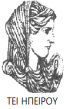 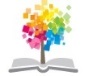 24
ΔΙΑΤΑΡΑΧΕΣ ΦΩΝΗΣ, Ενότητα 0, ΤΜΗΜΑ ΛΟΓΟΘΕΡΑΠΕΙΑΣ, ΤΕΙ ΗΠΕΙΡΟΥ - Ανοιχτά Ακαδημαϊκά Μαθήματα στο ΤΕΙ Ηπείρου
Σημείωμα Αδειοδότησης
Το παρόν υλικό διατίθεται με τους όρους της άδειας χρήσης Creative Commons Αναφορά Δημιουργού-Μη Εμπορική Χρήση-Όχι Παράγωγα Έργα 4.0 Διεθνές [1] ή μεταγενέστερη. Εξαιρούνται τα αυτοτελή έργα τρίτων π.χ. φωτογραφίες, Διαγράμματα κ.λ.π., τα οποία εμπεριέχονται σε αυτό και τα οποία αναφέρονται μαζί με τους όρους χρήσης τους στο «Σημείωμα Χρήσης Έργων Τρίτων».
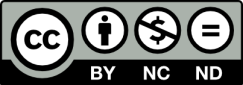 Ο δικαιούχος μπορεί να παρέχει στον αδειοδόχο ξεχωριστή άδεια να  χρησιμοποιεί το έργο για εμπορική χρήση, εφόσον αυτό του  ζητηθεί.
[1]
http://creativecommons.org/licenses/by-nc-nd/4.0/deed.el
Τέλος Ενότητας
Επεξεργασία: Βαφειάδης Νικόλαος
Πρέβεζα, 2015
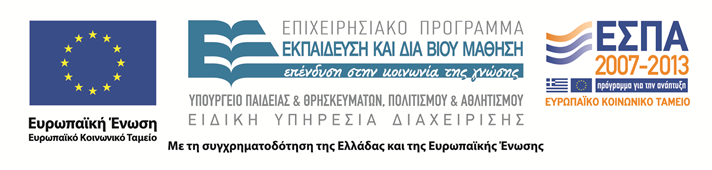 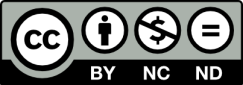 Σημειώματα
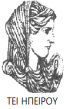 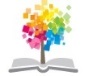 27
ΔΙΑΤΑΡΑΧΕΣ ΦΩΝΗΣ, Ενότητα 0, ΤΜΗΜΑ ΛΟΓΟΘΕΡΑΠΕΙΑΣ, ΤΕΙ ΗΠΕΙΡΟΥ - Ανοιχτά Ακαδημαϊκά Μαθήματα στο ΤΕΙ Ηπείρου
Διατήρηση Σημειωμάτων
Οποιαδήποτε  αναπαραγωγή ή διασκευή του υλικού θα πρέπει  να συμπεριλαμβάνει:

το Σημείωμα Αναφοράς
το  Σημείωμα Αδειοδότησης
τη Δήλωση Διατήρησης Σημειωμάτων
το Σημείωμα Χρήσης Έργων Τρίτων (εφόσον υπάρχει) 

μαζί με τους συνοδευόμενους υπερσυνδέσμους.
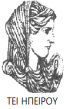 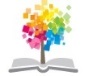 28
ΔΙΑΤΑΡΑΧΕΣ ΦΩΝΗΣ, Ενότητα 0, ΤΜΗΜΑ ΛΟΓΟΘΕΡΑΠΕΙΑΣ, ΤΕΙ ΗΠΕΙΡΟΥ - Ανοιχτά Ακαδημαϊκά Μαθήματα στο ΤΕΙ Ηπείρου
Τέλος Ενότητας
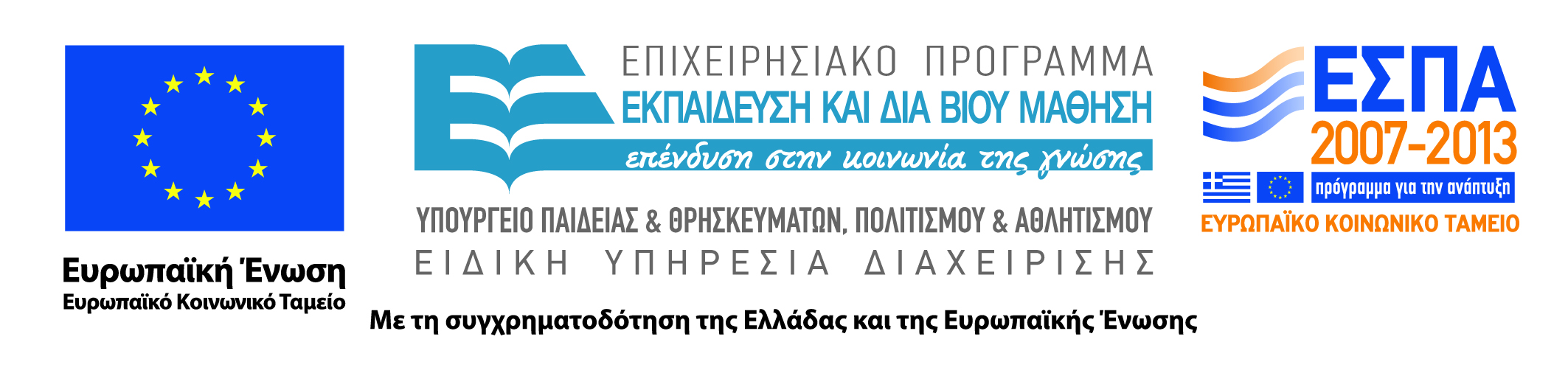 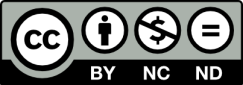